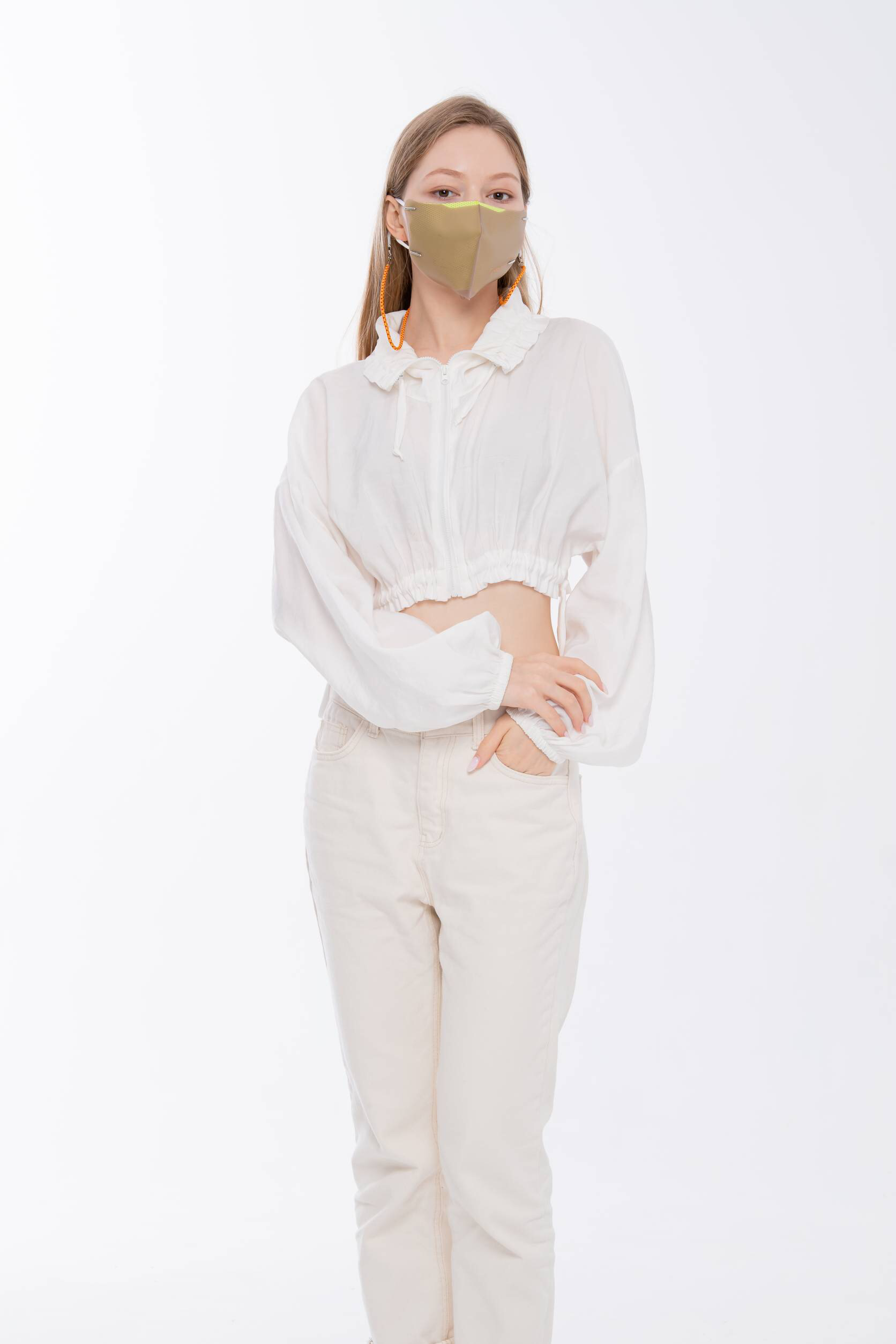 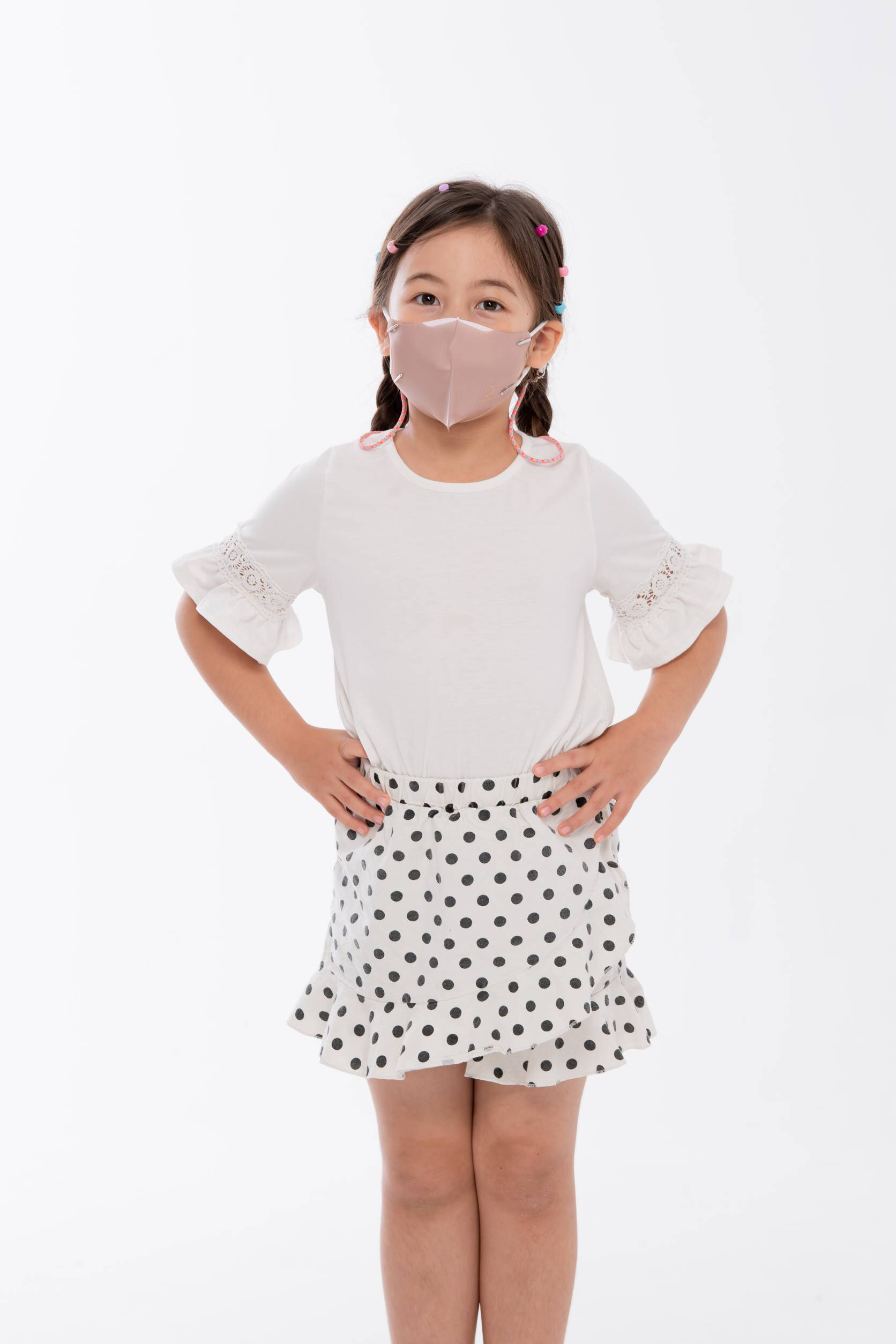 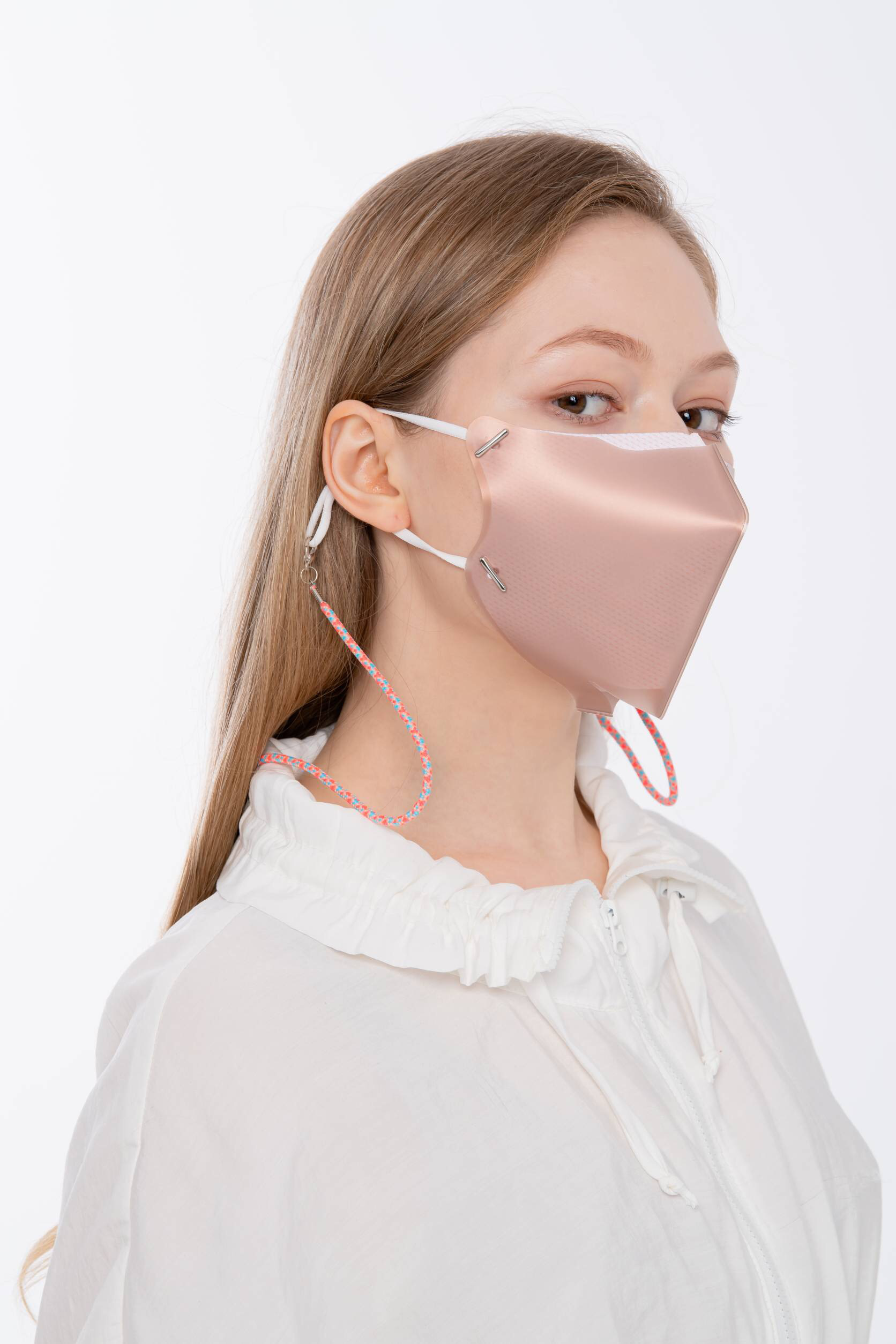 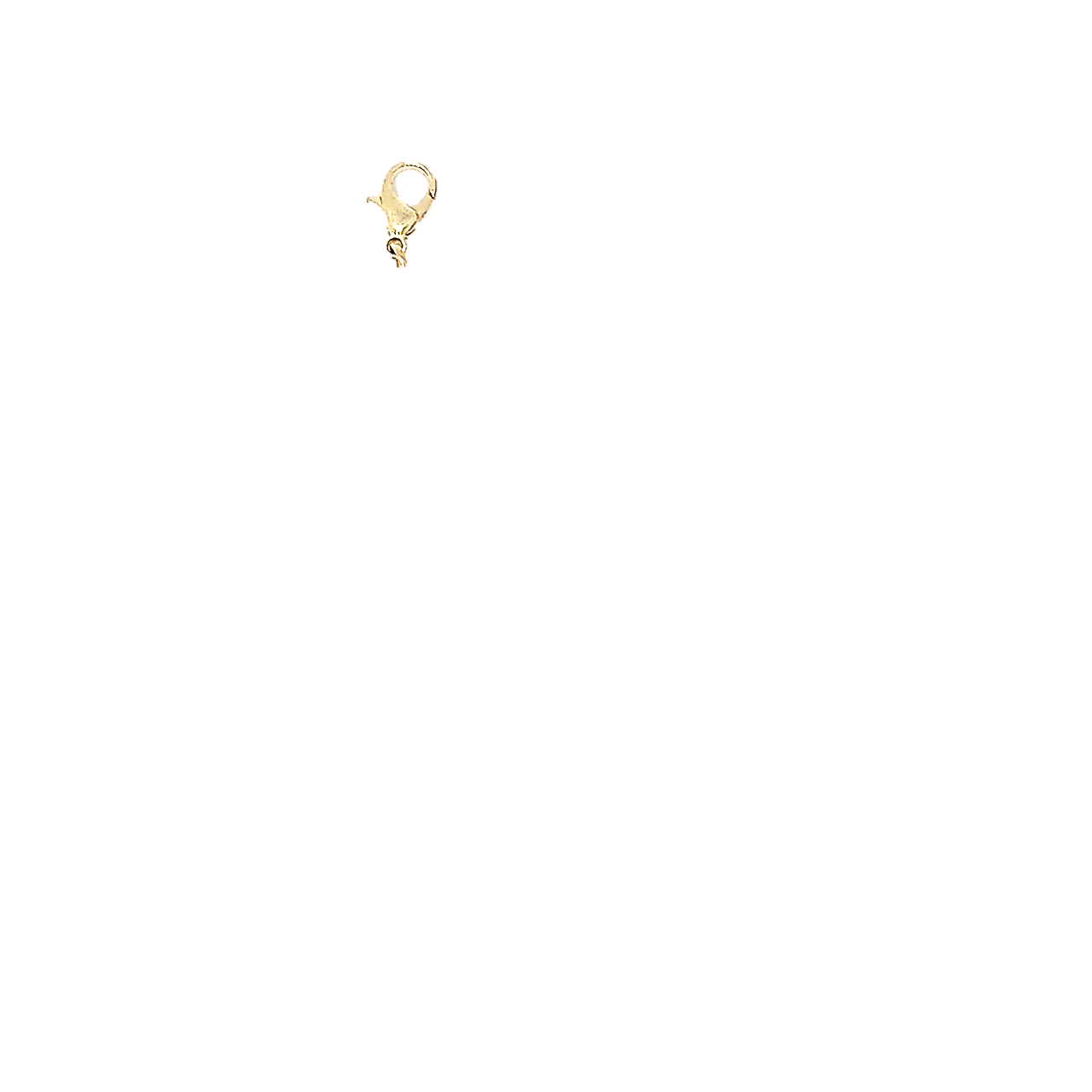 2020. Version
Value Creation From Technology
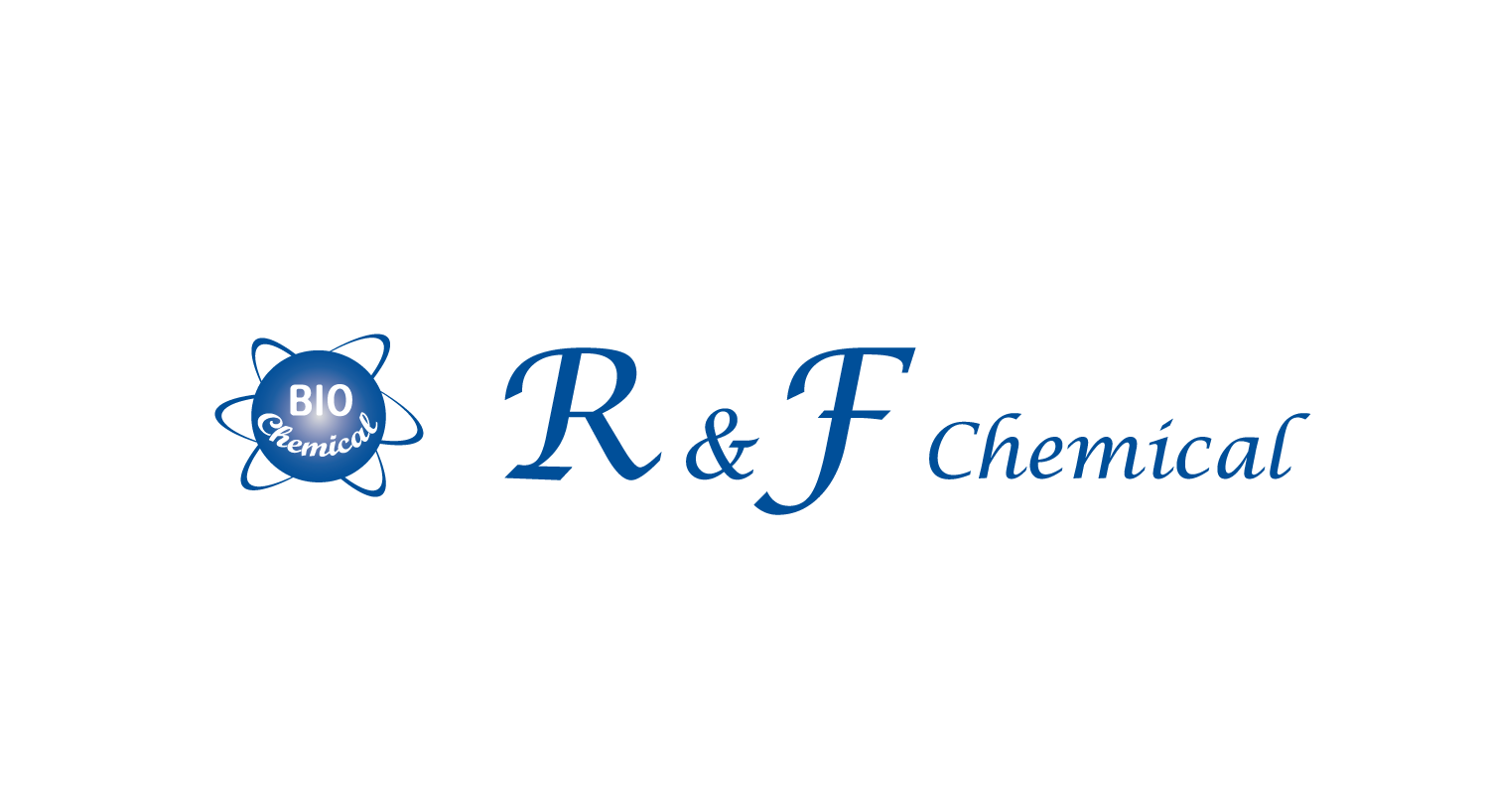 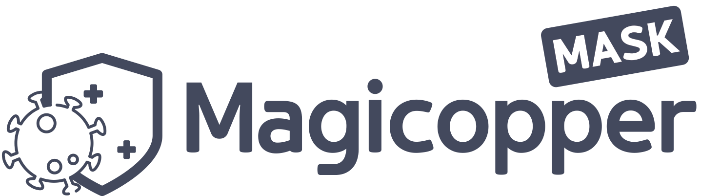 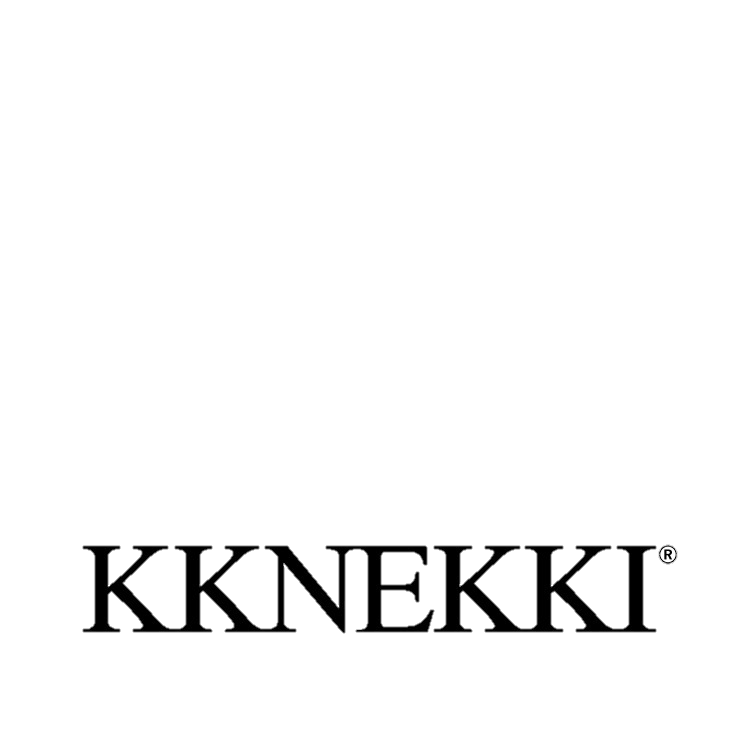 Magicopper MASK & KKNEKKI Necklace SET
MASK
Necklace
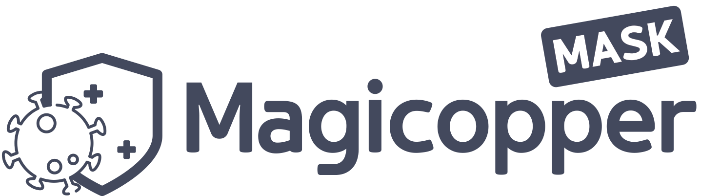 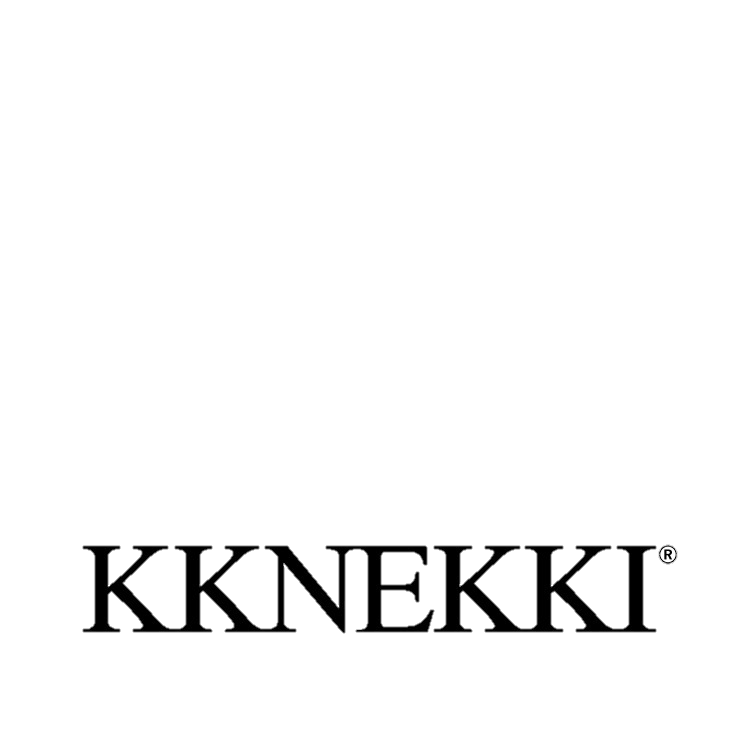 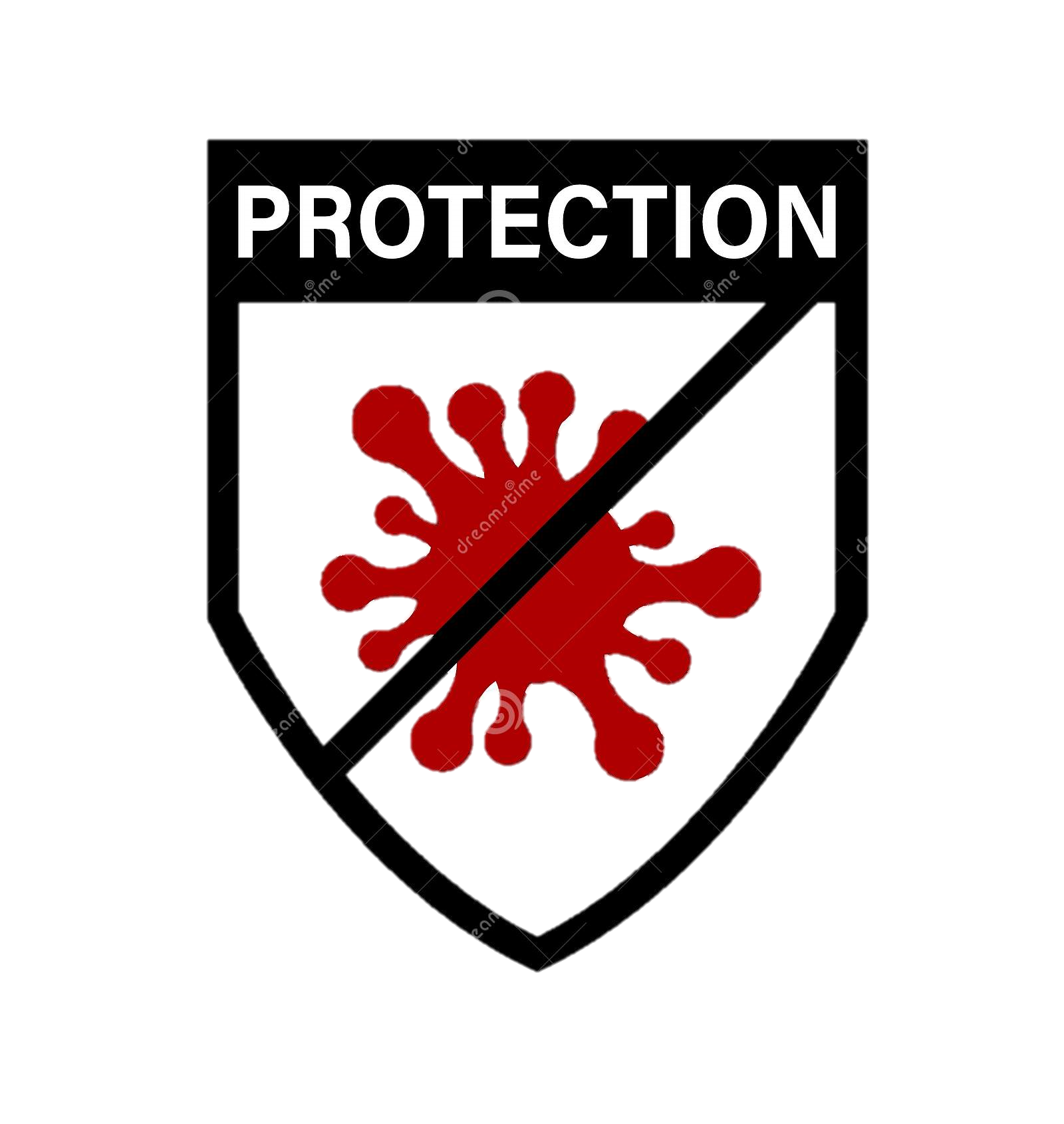 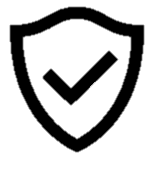 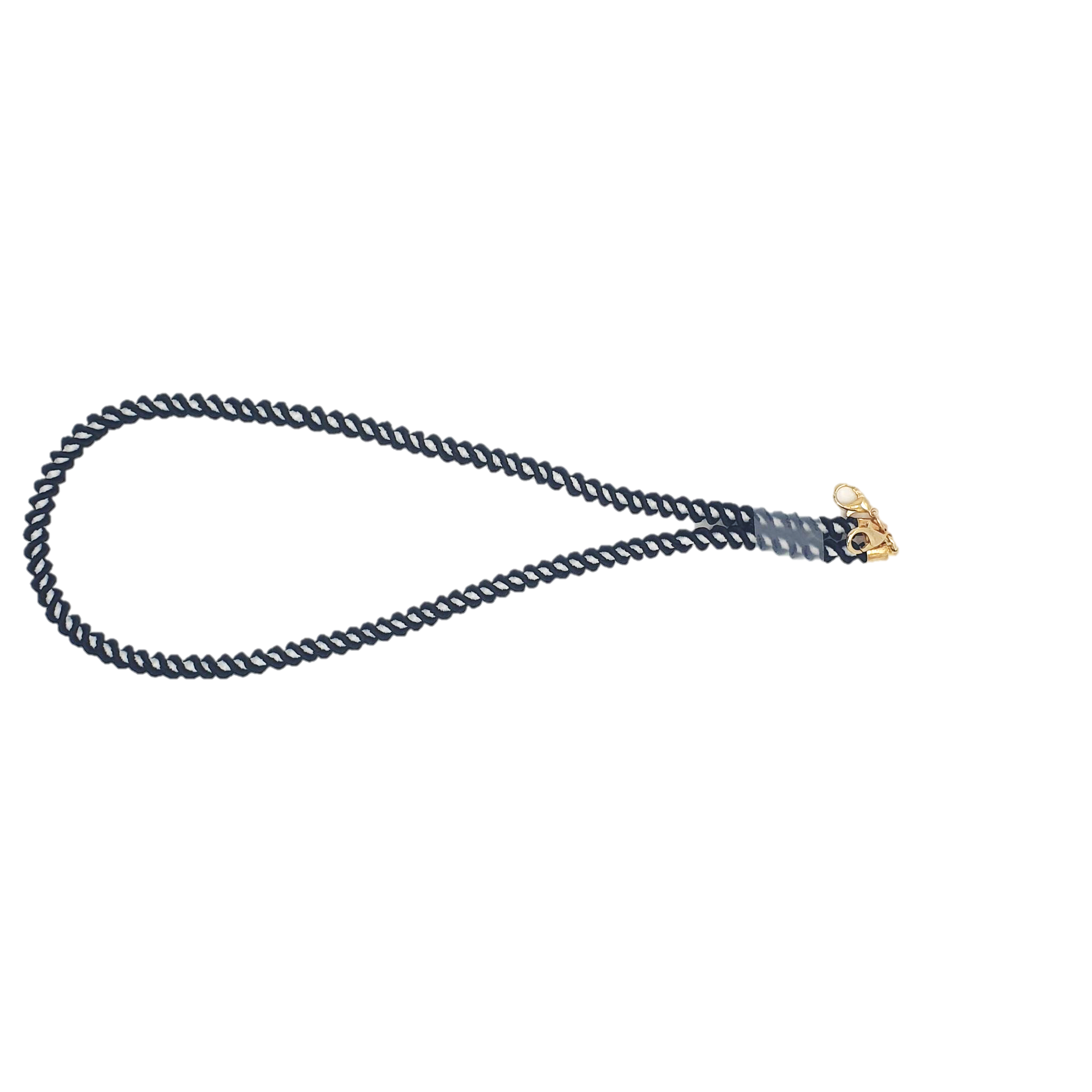 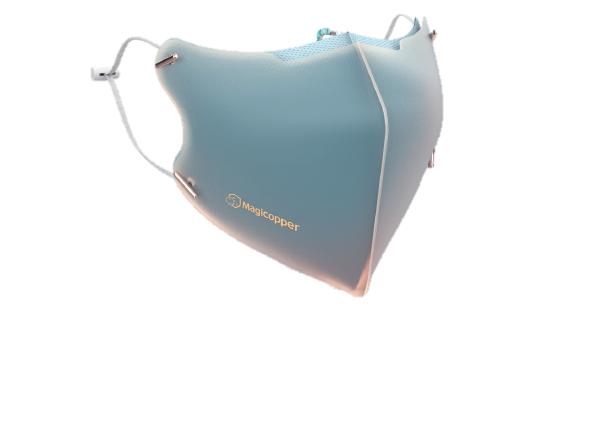 Anti-Virus & Bacteria
Harmless
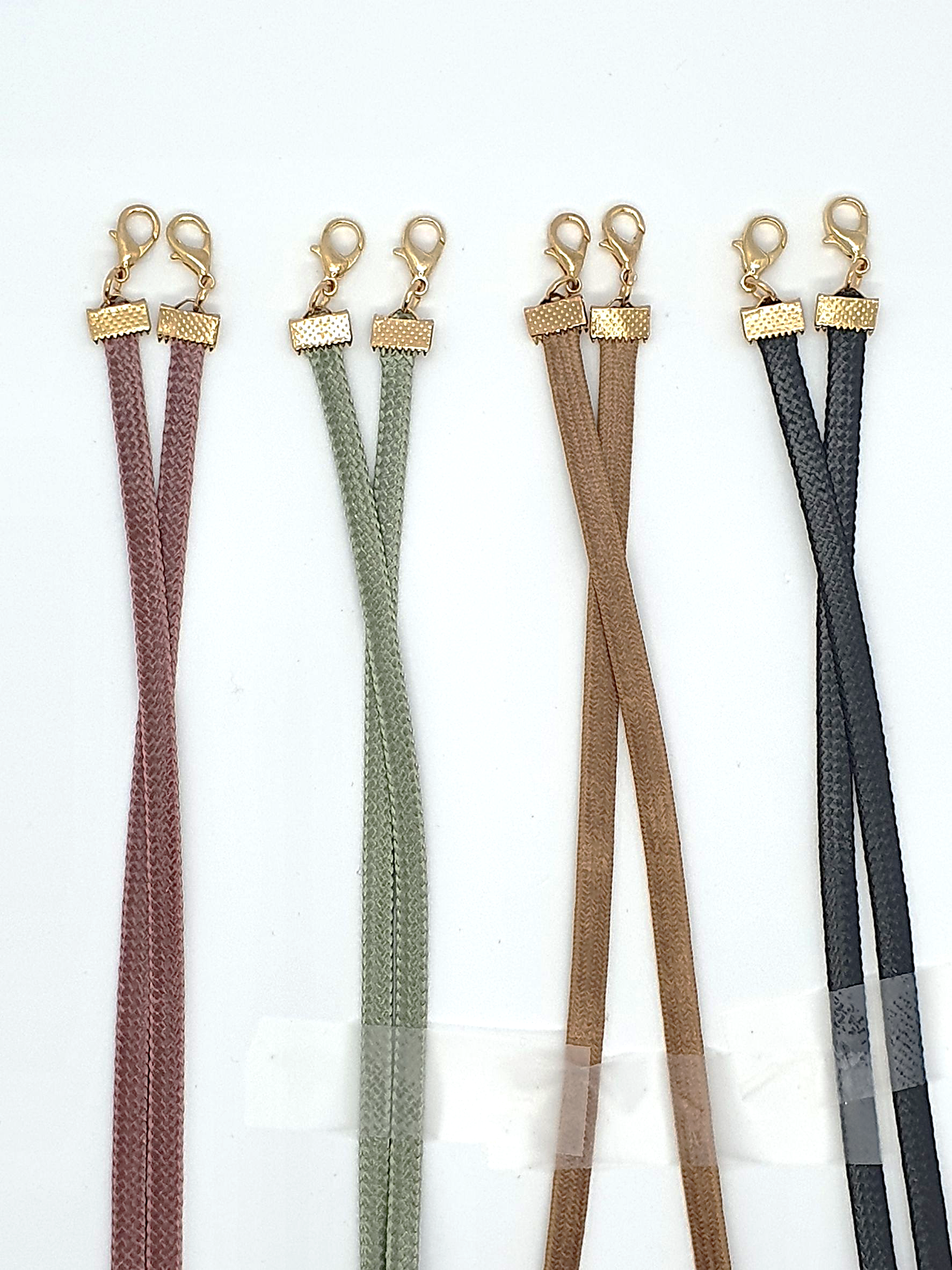 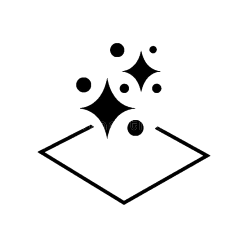 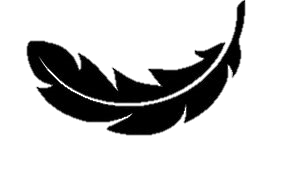 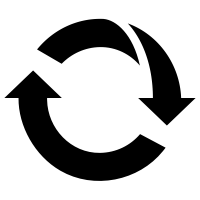 Easy to wash
Easy to breathe
Colorful Design
Luxurious Pattern
Reusable
Magicopper MASK & KKNEKKI Necklace SET
SKY BLUE
Mask Case
Box Packaging
Mask * 2ea
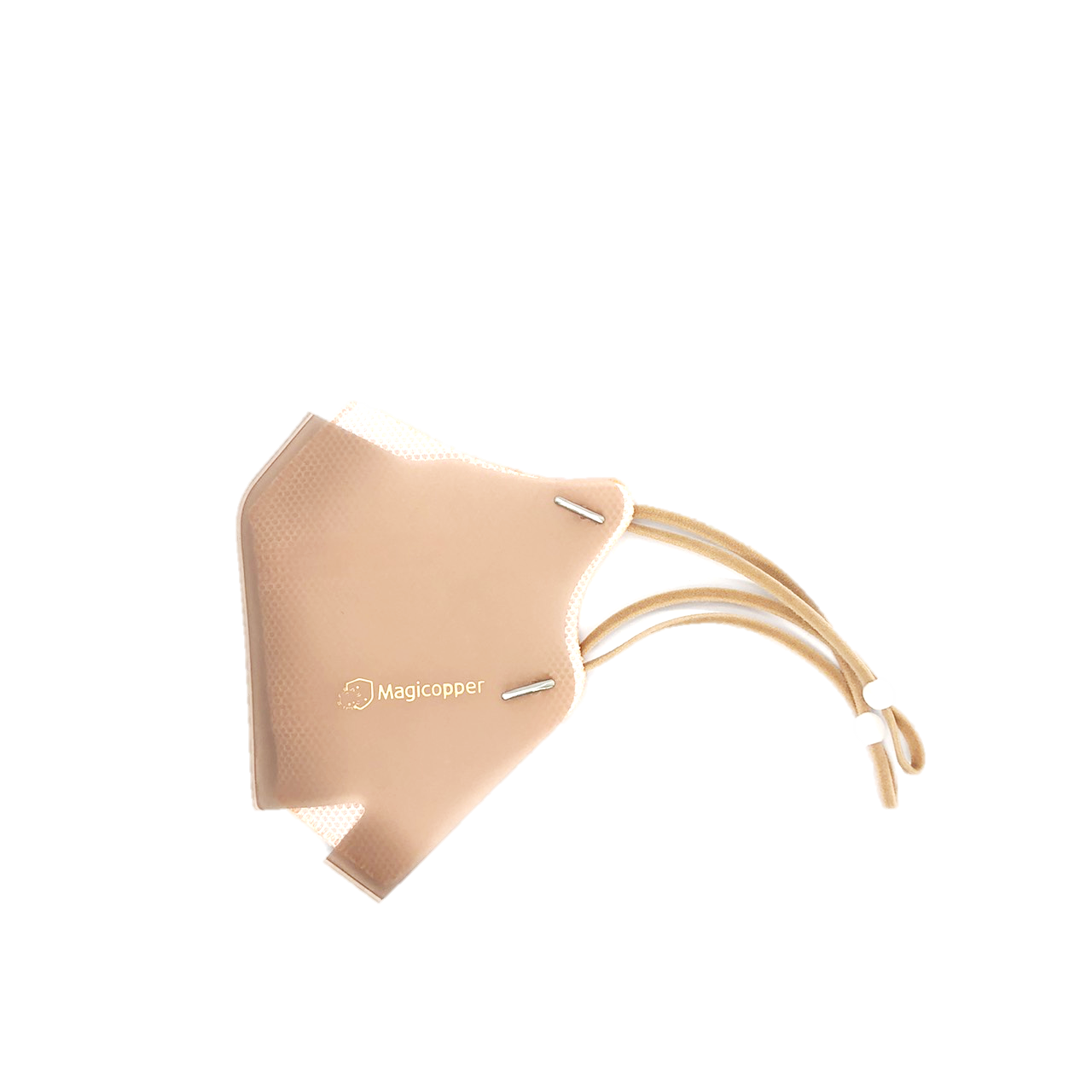 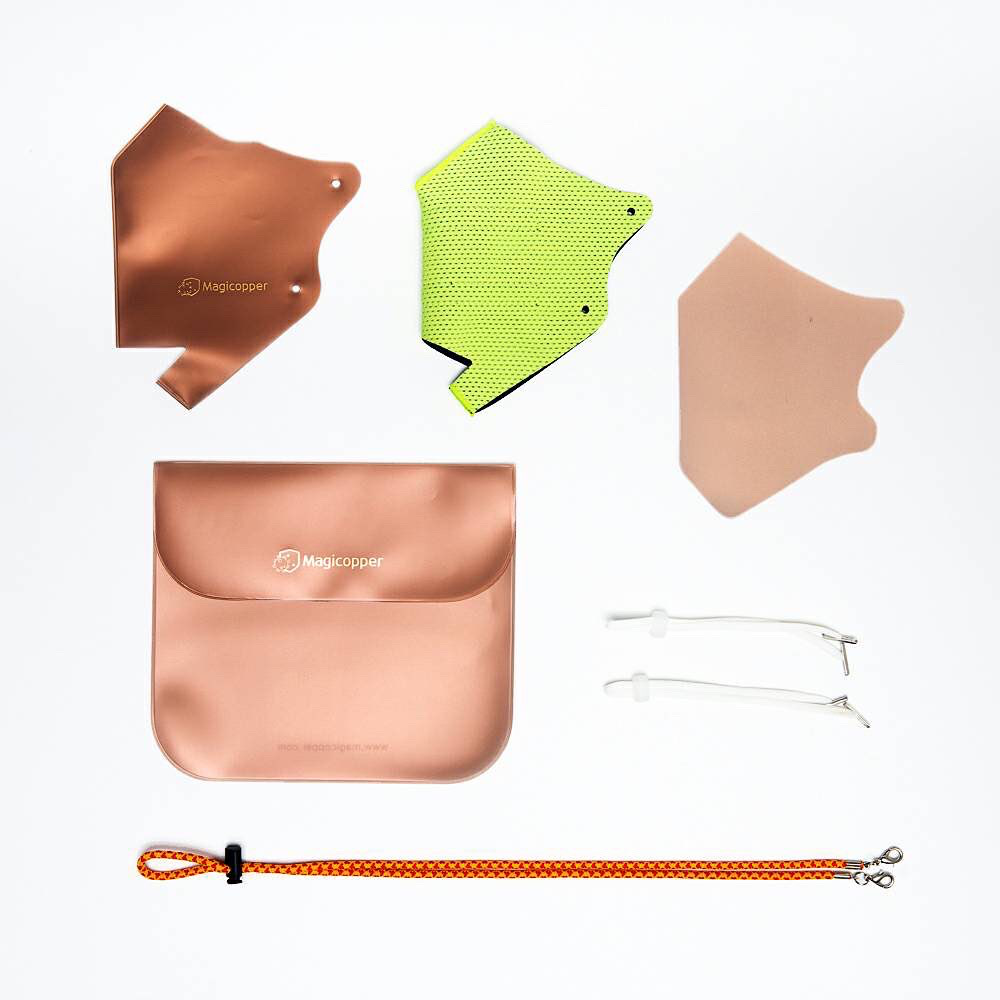 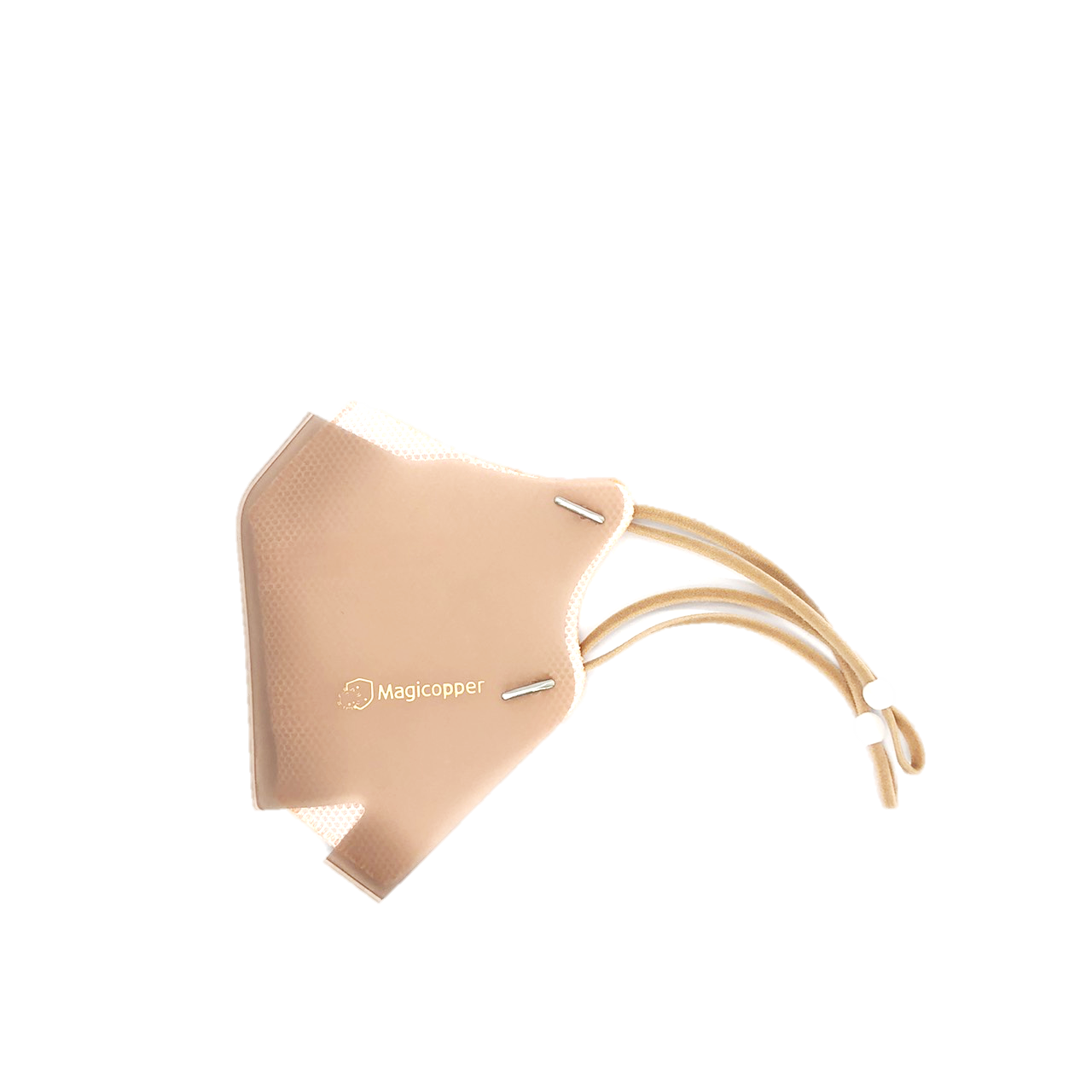 PINK
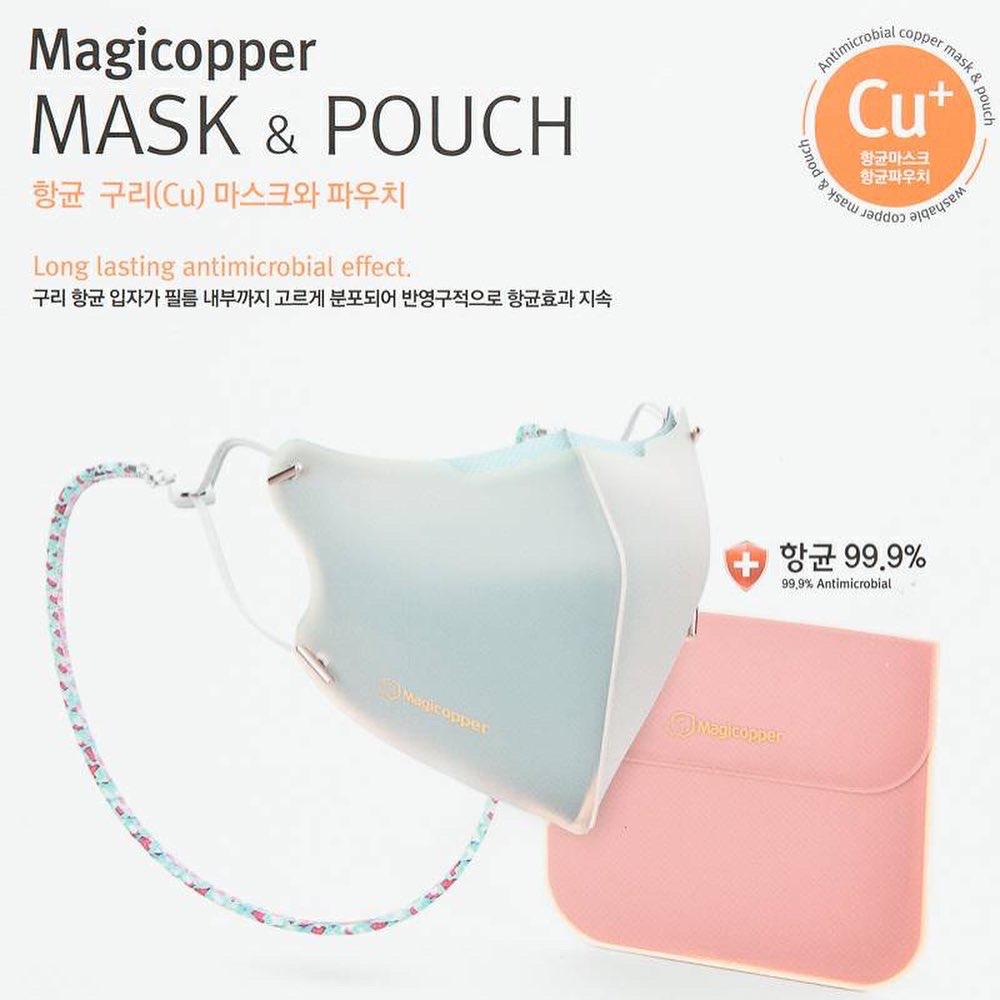 LIME
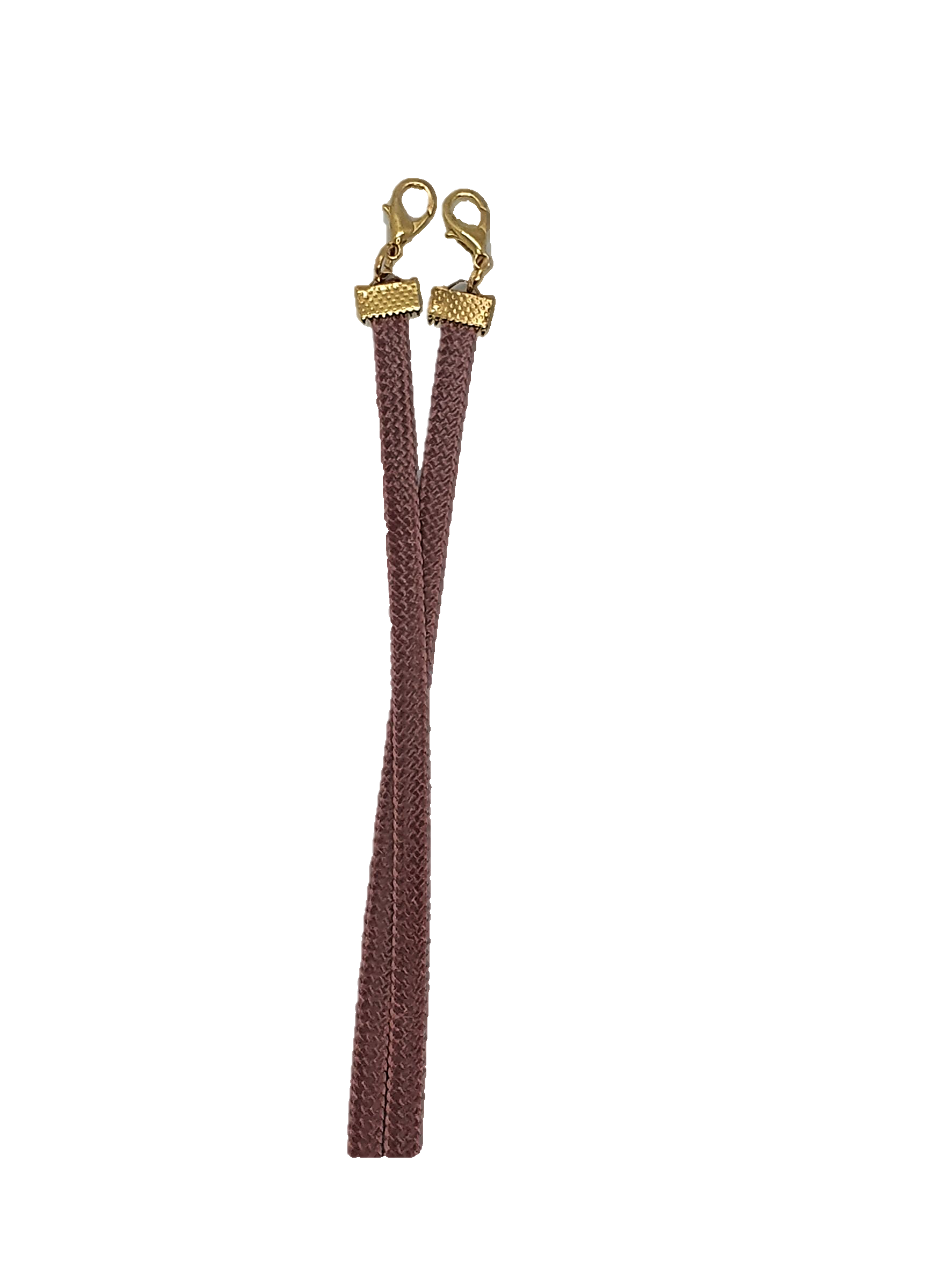 WHITE
Necklace
MINT
PET Film Packaging
Necklace
Mask
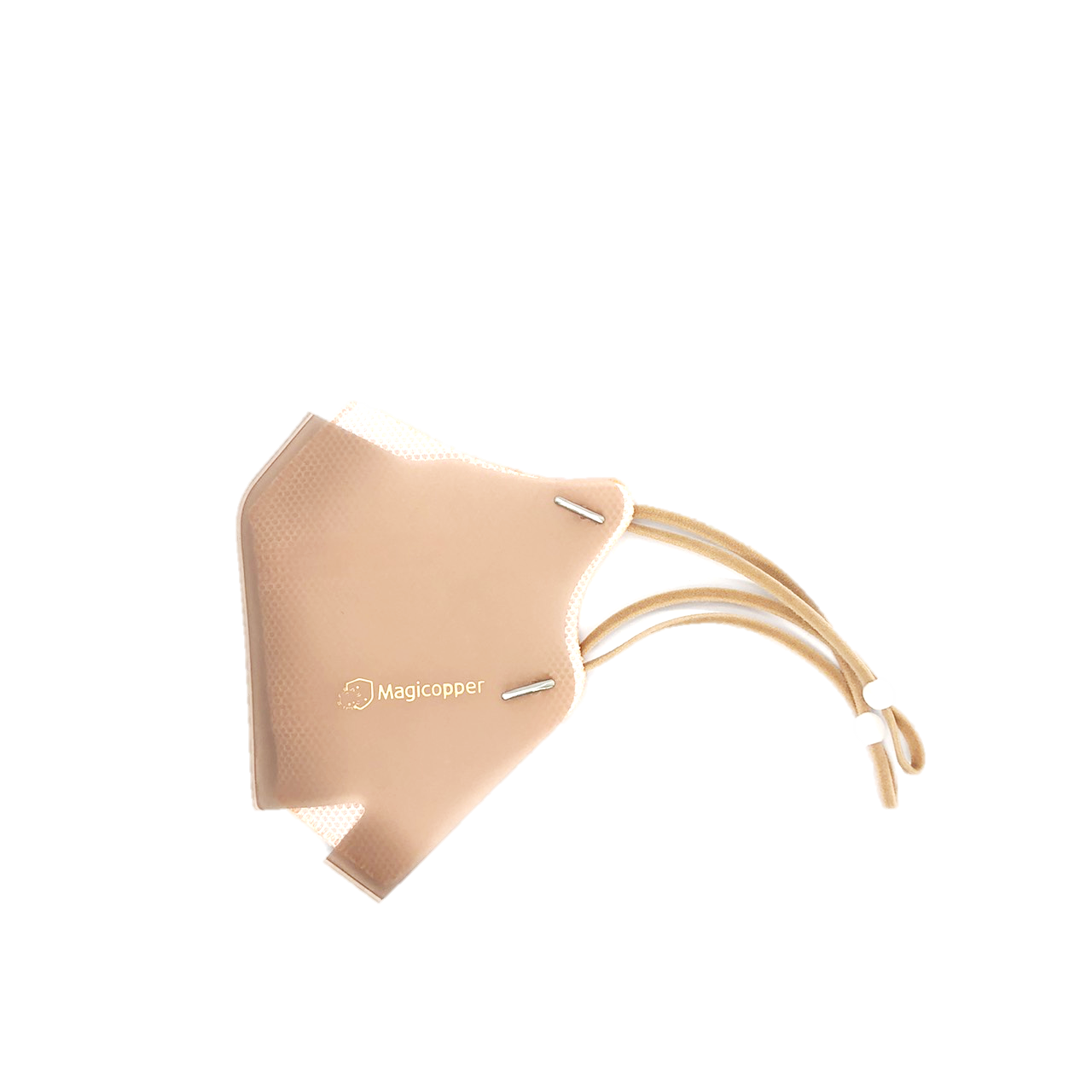 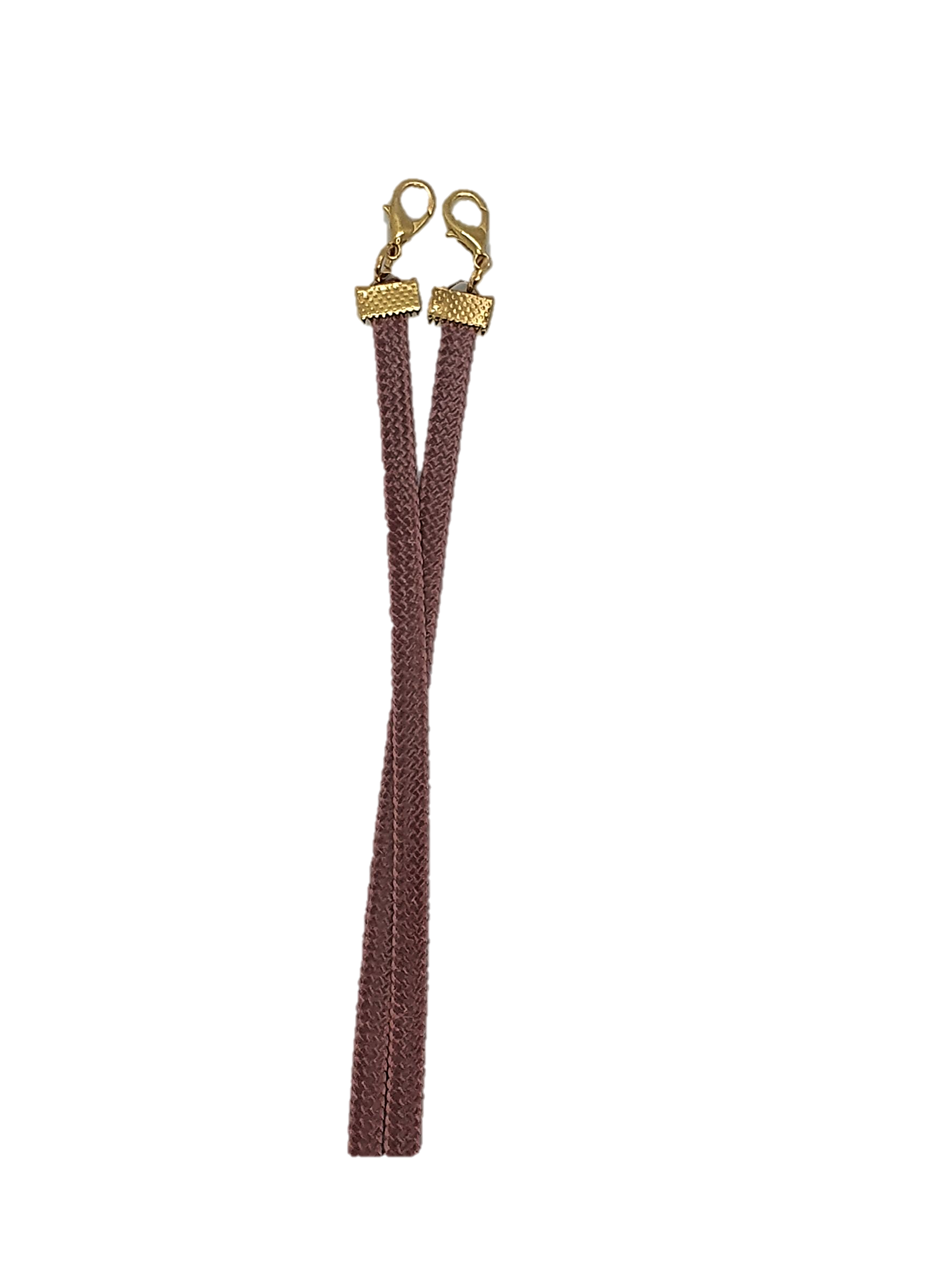 SKY BLUE
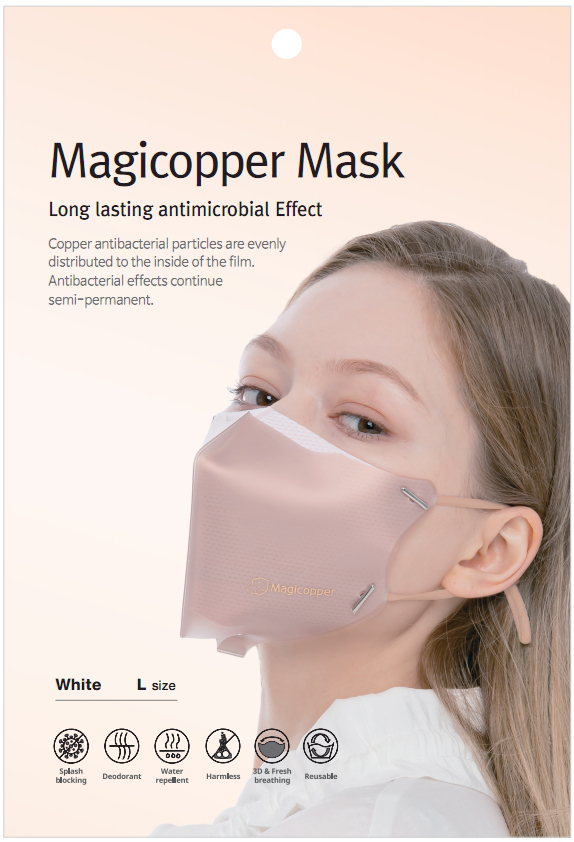 WHITE
*Option : Open / Close
Magicopper MASK & KKNEKKI Necklace SET
PET Film Packaging
Mask
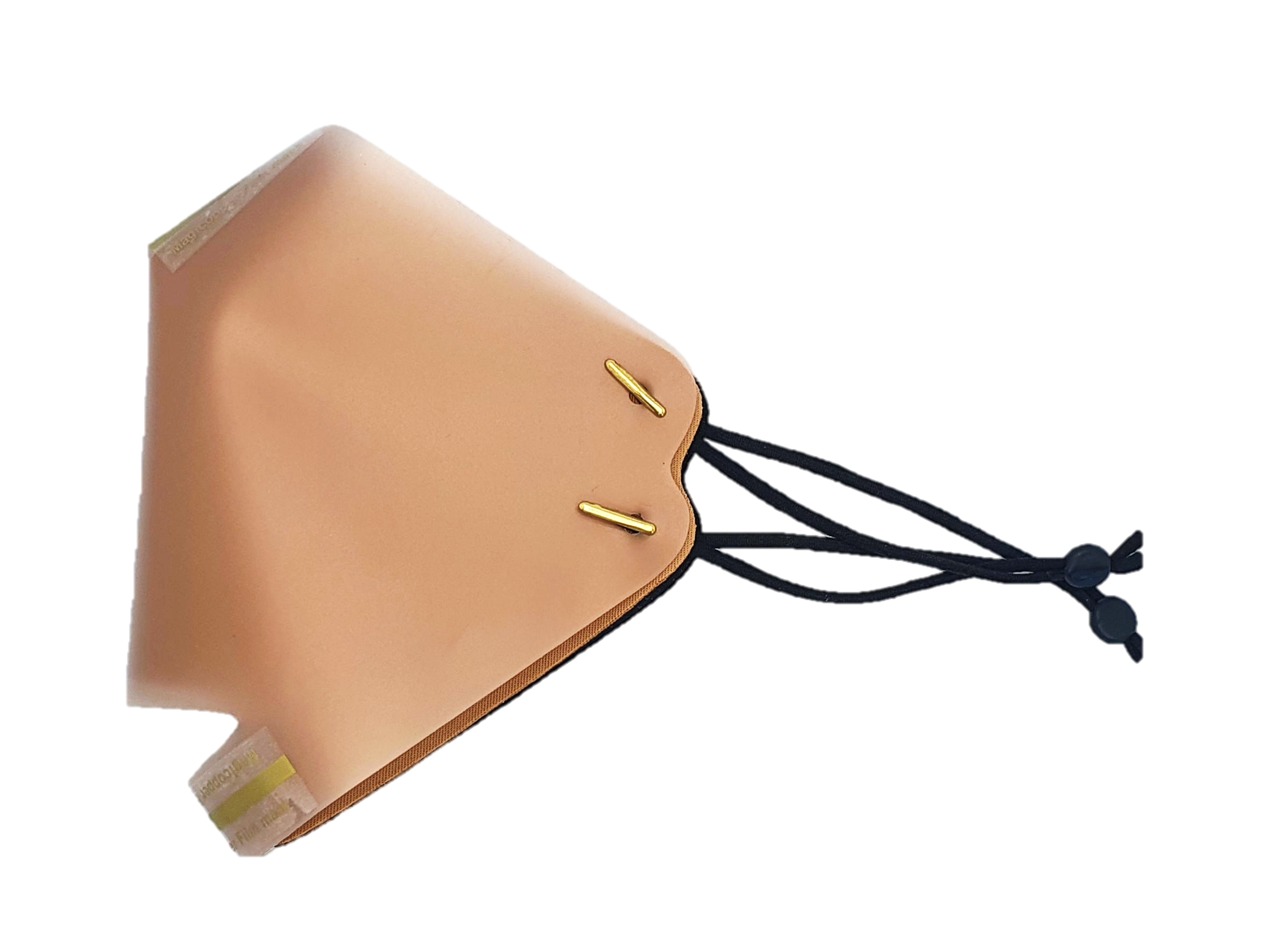 BEIGE
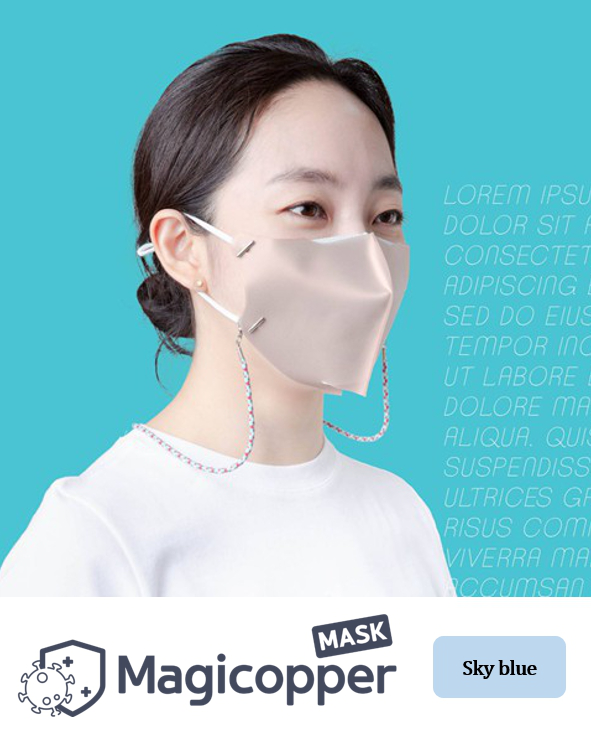 PINK
*Assembly typeTape & Ear strap
Beige
Magicopper MASK & KKNEKKI Necklace Special Benefits
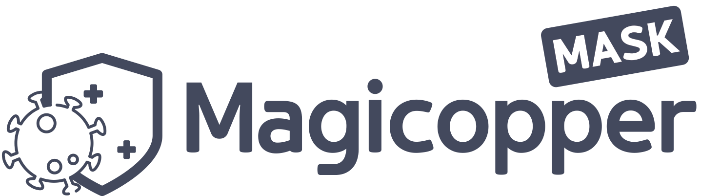 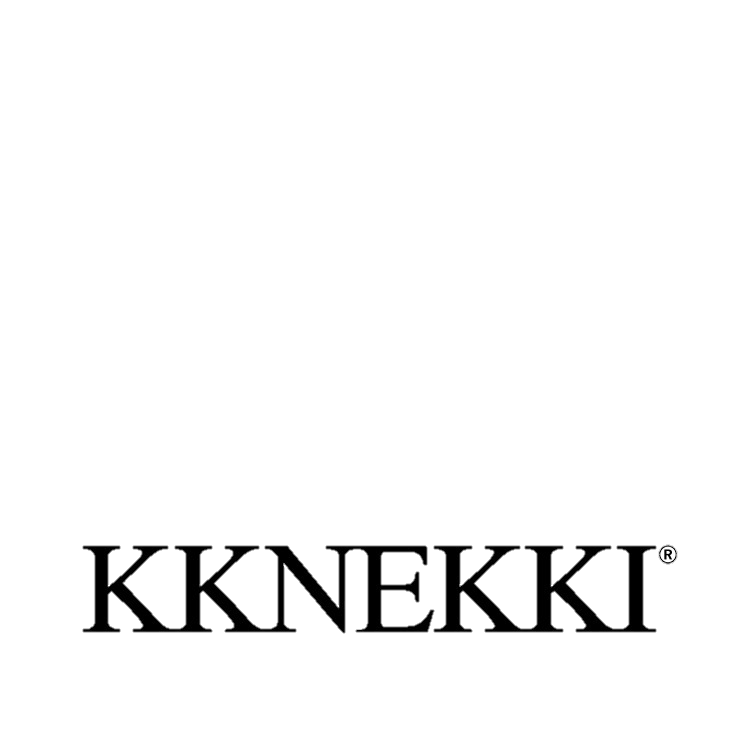 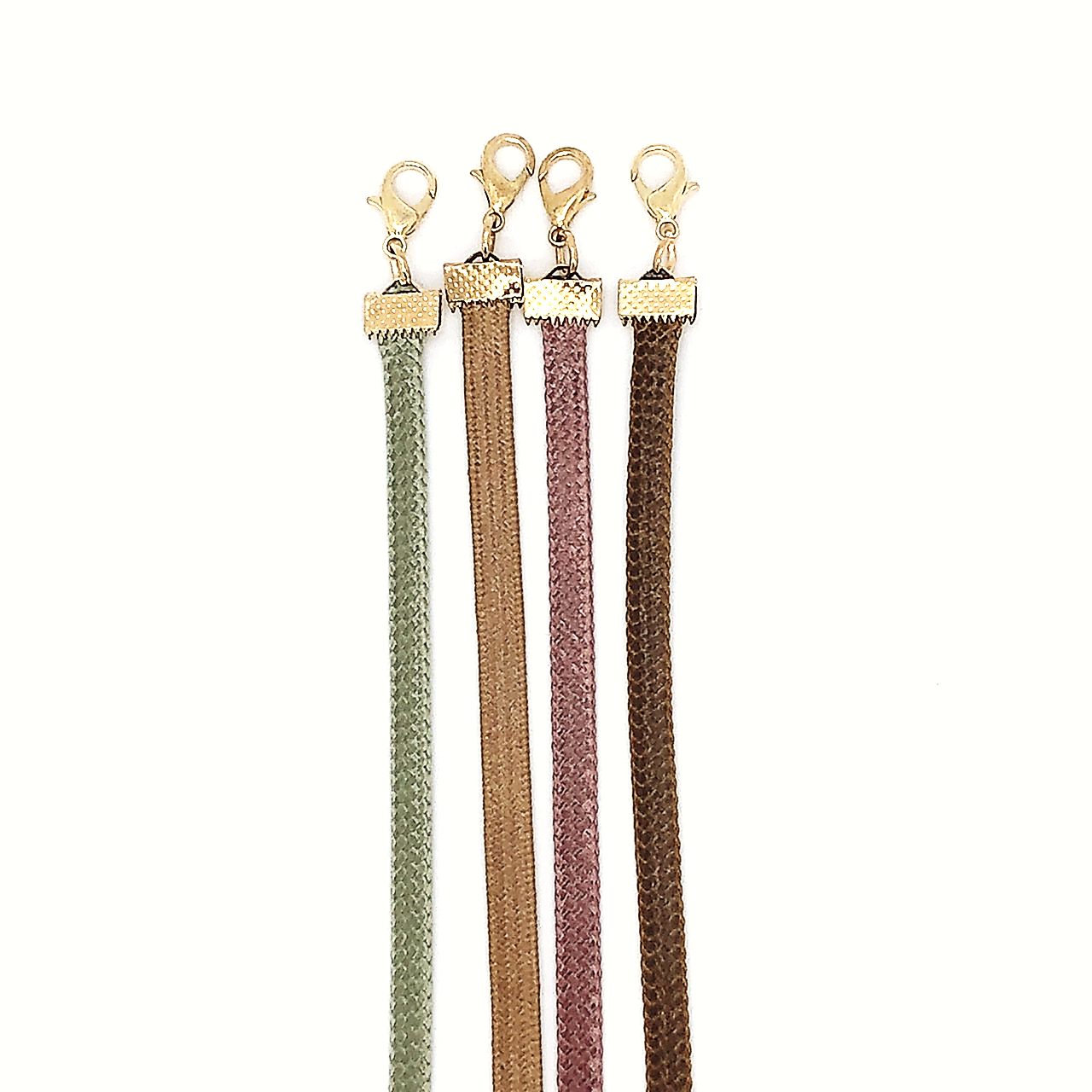 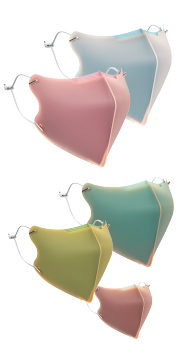 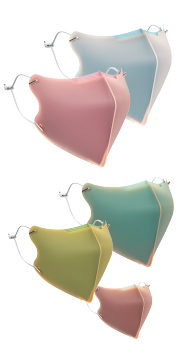 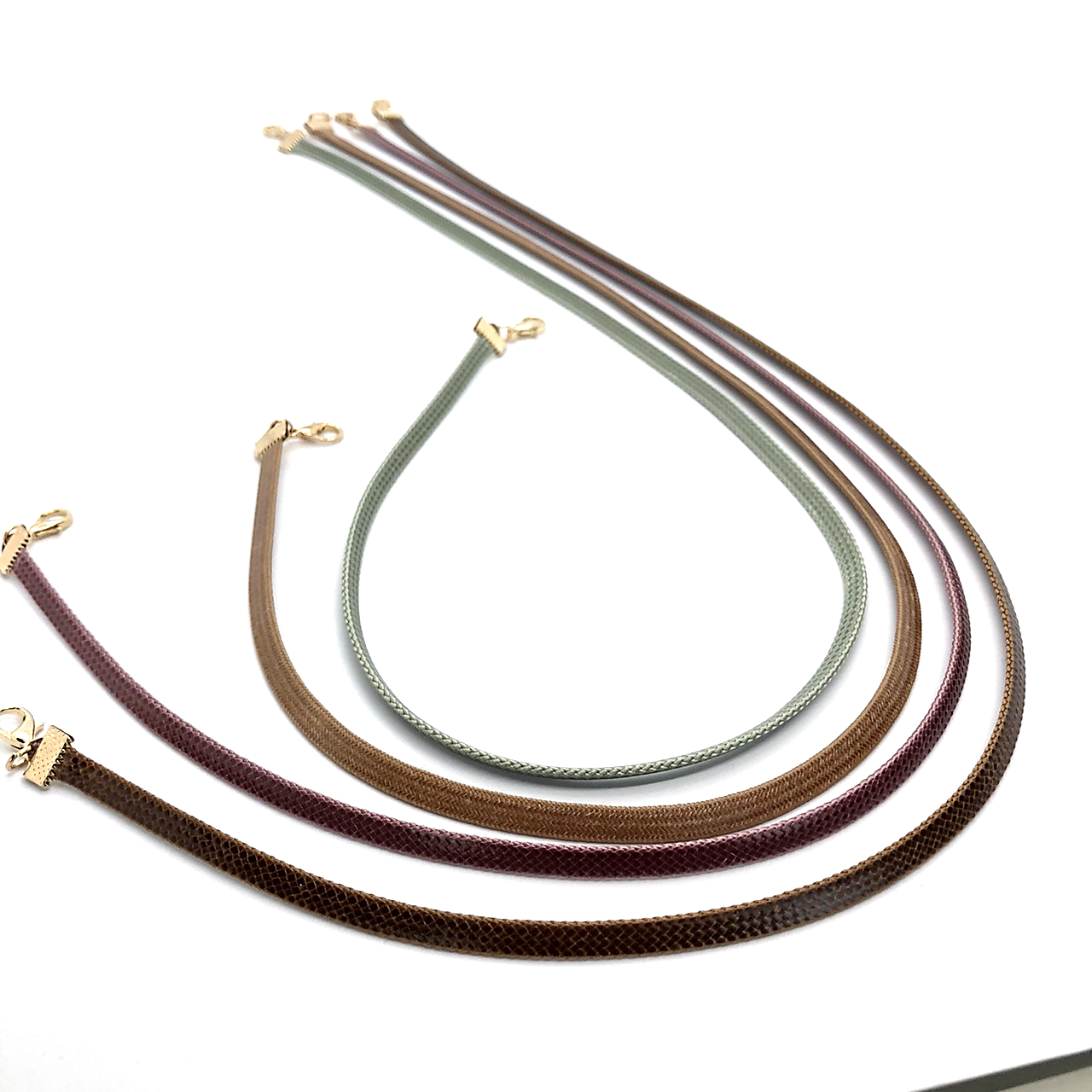 Block Respiratory Droplet
Antibacterial and antiviral effects 
No Allergic Reaction
Comfortable & Easy Breathing
Deodorization effect
Prevent Mask from Sticking to Face (Sweat or Saliva)
Prevent Glasses & Goggles from Fogging (Open type)
Long term Usage & Easy to wash
Eco-friendly : Recyclable
Colorful Design : SKYBLUE, PINK, LIME, WHITE, MINT
Special weaving technologies
Luxurious Pattern & Design
Your Unique Choice :  ≥40 Options
No Discoloration – UV, Laundry, Sports
No Allergic Reaction : Baby, Kids, Sensitive Skin
Doesn’t easily break or become thin

★ R&F Chemical supplies KKNEKKI Product: Special mask necklaces, Ear Strap
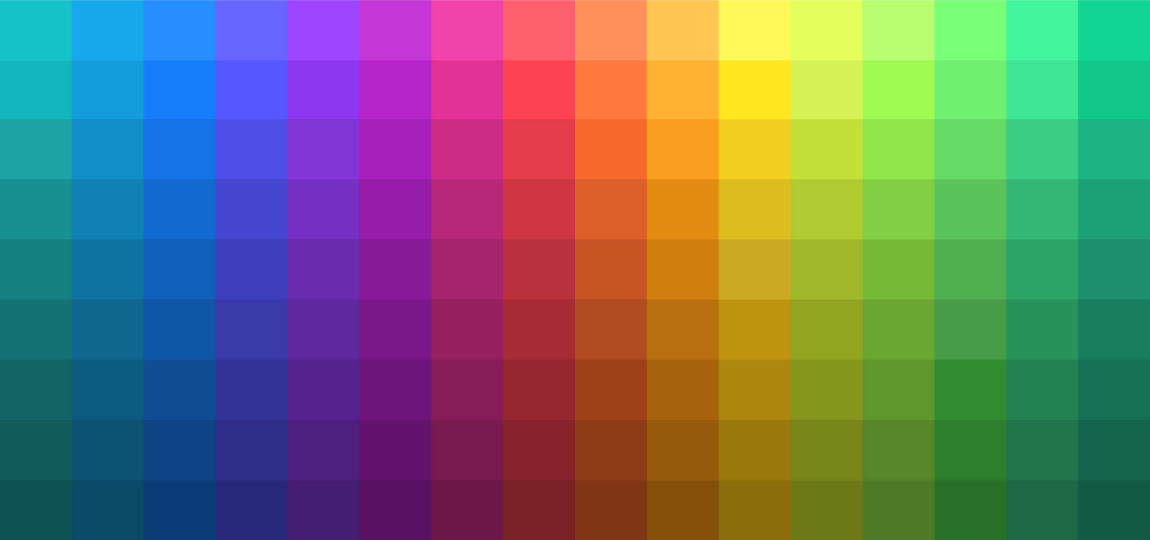